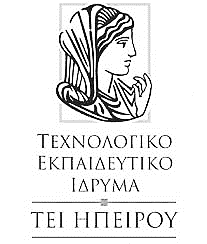 ΣΧΟΛΗ ΤΕΧΝΟΛΟΓΙΚΩΝ ΕΦΑΡΜΟΓΩΝΤΜΗΜΑ ΜΗΧΑΝΙΚΩΝ ΠΛΗΡΟΦΟΡΙΚΗΣ ΤΕ








Δείκτες και Πίνακες


Διδάσκων: Τσίπουρας Μάρκος
Εκπαιδευτικό Υλικό: «C: Από τη Θεωρία στην Εφαρμογή» 
Γ. Σ. Τσελίκης – Ν. Δ. Τσελίκας
Προγραμματισμός ΙΙ - Εργαστήριο
Ασκήσεις
2
Μια εταιρεία έχει 5 πωλητές που διακινούν τα προϊόντα της και διατηρεί τις πωλήσεις κάθε πωλητή ανά δίμηνο για ένα έτος. Να δοθεί γραφεί πρόγραμμα που να υπολογίζει και να εμφανίζει:
τις συγκεντρωτικές πωλήσεις της εταιρείας για το έτος
τον μέσο όρο διμηνιαίων πωλήσεων της εταιρείας
τον καλύτερο πωλητή, και τη διαφορά πωλήσεων του καλύτερου και του χειρότερου πωλητή
το δίμηνο που η εταιρεία είχε τις περισσότερες πωλήσεις

Όλες οι πράξεις σε σχέση με τους πίνακες να πραγματοποιηθούν με χρήση του δείκτη από το όνομα του κάθε πίνακα (μονοδιάστατοι) και των γραμμών του πίνακα (δισδιάστατοι).
Λύση (Ι)
3
int main()
{
	int i,j, d;
	int A[5][6] = {{1,2,4,2,3,2},
	               {3,2,2,3,6,1},
	               {2,2,4,2,2,5},
	               {5,2,1,2,3,2},
	               {2,2,2,4,5,2}};
	int sum, sumc[6], sumr[5];
	int maxsumr, maxpsumr, minsumr;
	int maxsumc, maxpsumc;
	float moc[6];
sum = 0;
for (i=0; i<5; i++)
{   
     	for (j=0; j<6; j++)     
	{
		sum += *(A[i]+j);
	}
}
printf("Synolikes Poliseis: %i\n", sum);
Λύση (ΙΙ)
4
for (j=0; j<6; j++)
{   
    	*(sumc+j)= 0;
     	for (i=0; i<5; i++)     
	{
		*(sumc+j) += *(A[i]+j);
	}
	*(moc+j) = *(sumc+j)/5.0;
}
printf("Mesos oros diminiaion poliseon:\n");
for (j=0;j<6;j++)
{
	printf("%i Dimino: %5.2f\n",j+1,*(moc+j));
}
Synolikes Poliseis: 80
Mesos oros diminiaion poliseon:
1 Dimino:  2.60
2 Dimino:  2.00
3 Dimino:  2.60
4 Dimino:  2.60
5 Dimino:  3.80
6 Dimino:  2.40
Kalyteros politis:2
Diafora poliseon:3
Dimino me max poliseis:5

--------------------------------
Process exited after 0.4707 seconds with return value 0
Press any key to continue . . .
Λύση (ΙΙΙ)
5
for (i=0; i<5; i++)
{   
    	*(sumr+i) = 0; 
     	for (j=0; j<6; j++)     
	{
		*(sumr+i) += *(A[i]+j);
	}
}
maxsumr = *sumr;
maxpsumr = 0;
for (i=0;i<5;i++)
{
	if (*(sumr+i)>maxsumr)
	{
		maxsumr = *(sumr+i);    		maxpsumr = i;	
	}
}
printf("Kalyteros politis:%i\n",maxpsumr+1);
minsumr = *sumr;
for (i=0;i<5;i++)
{
	if (*(sumr+i)<minsumr)
	{
		    minsumr = *(sumr+i);
	}
}
d = maxsumr - minsumr;
printf("Diafora poliseon:%i\n",d);
Λύση (ΙV)
6
maxsumc = *sumc;
   	maxpsumc = 0;
	for (j=0;j<6;j++)
	{
		if (*(sumc+j)>maxsumc)
		{
			maxsumc = *(sumc+j);    			
			maxpsumc = j;	
		}
	}
	printf("Dimino me max poliseis:%i\n",maxpsumc+1);
	
	return 0;
}
Ασκήσεις
7
Με χρήση δεικτών, εμφανίστε τα στοιχεία ενός πίνακα ταξινομημένα, χωρίς να αλλάξει η θέση τους.
int main()
{
	int i,j;
	int n[10] = {14,15,4,8,7,6,11,10,12,5};
	int *p[10], *t;

	for (i=0; i<10; i++)
	{   
		p[i] = &n[i];
	}
	for (i=1; i<10; i++)
	{
		for (j=9; j>=i; j--)
		{
			if (*p[j-1] > *p[j])
			{
				t = p[j];
				p[j] = p[j-1];
				p[j-1] = t;
			}
		}
	}
printf("Pinakas:");
	for (i=0; i<10; i++) 
	{
		printf("%3i",n[i]);
	}
	printf("\n");

	printf("Deiktes:");
	for (i=0; i<10; i++)
	{
		printf("%3i",*p[i]); 
	}
	printf("\n");
	return 0;
}